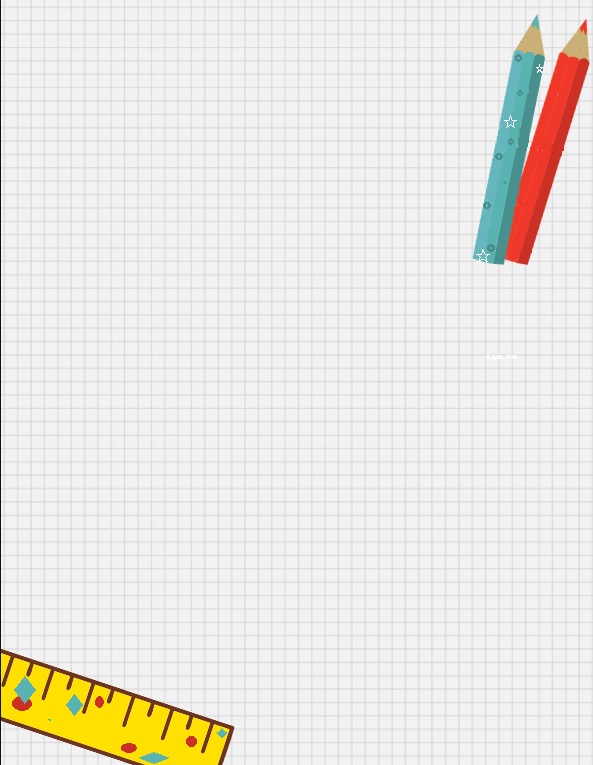 МАТЕМАТИКА5. РАЗРЕД
Множење вишецифреног броја једноцифреним бројем
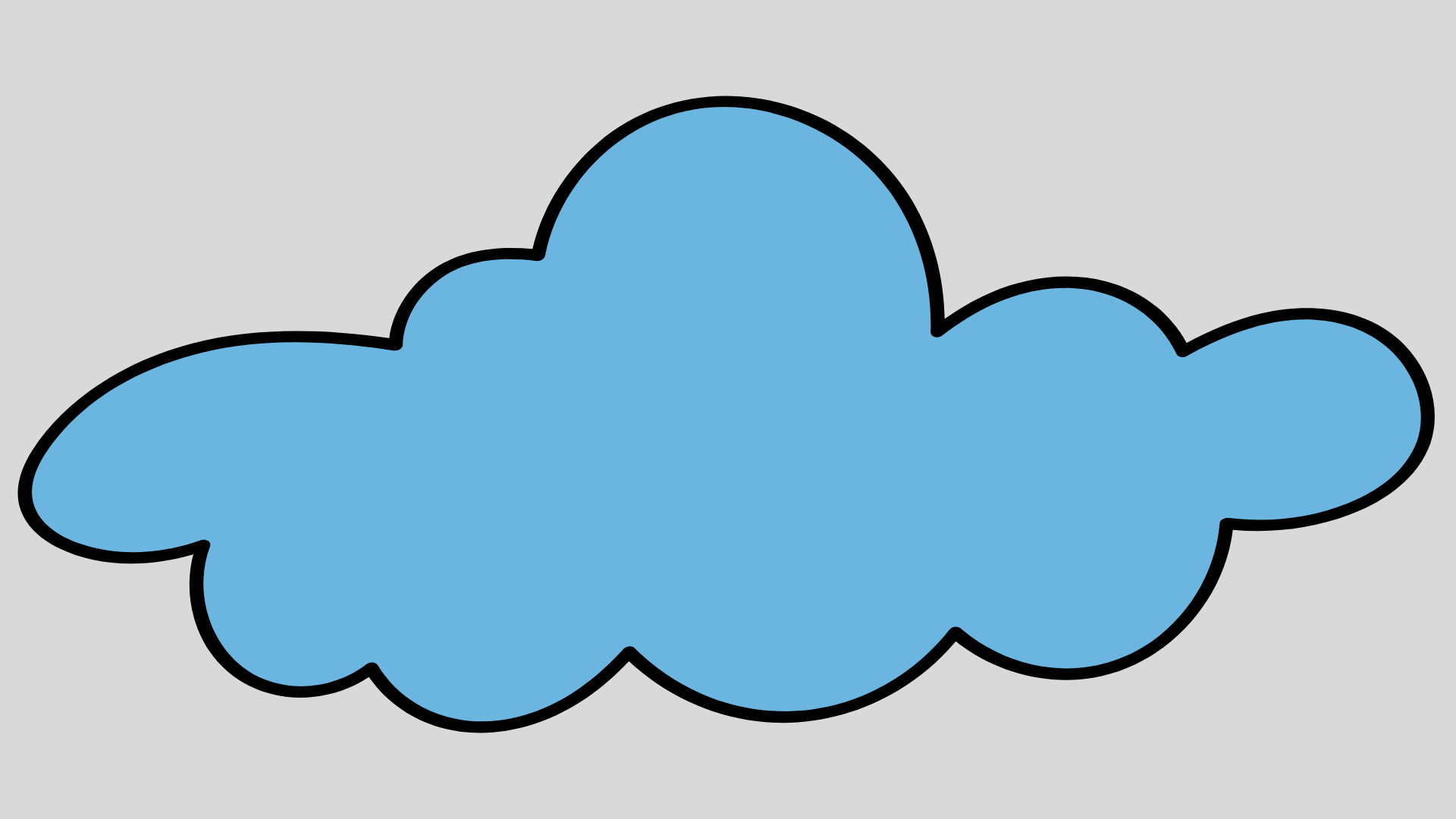 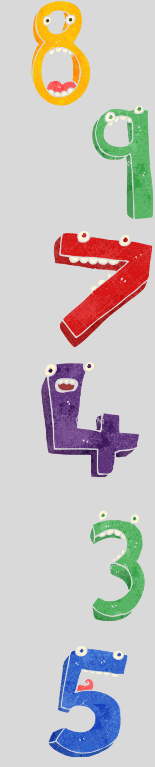 Множење 
вишецифрених бројева једноцифреним 
врши се истим поступком као и множење троцифрениx бројева  
једноцифреним.
Израчунајмо писменим поступком производ
бројева 54 108 и 6.
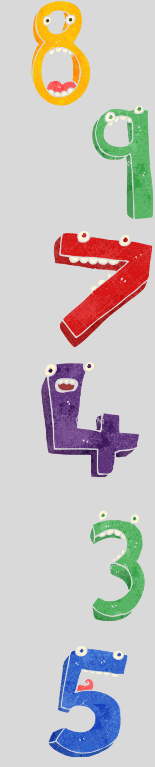 6 ∙ 8 = 48Пишем 8, а памтим 4.
6 ∙ 0 = 0 плус 4, што памтим, је 4. Пишем 4.
6 ∙ 1 = 6Пишем 6.
6 ∙ 4 = 24Пишем 4, а памтим 2.
6 ∙ 5 = 30 плус 2, што памтим, је 32.
 Пишем 32.  Завршено множење.
54 108 ∙ 6
324 648
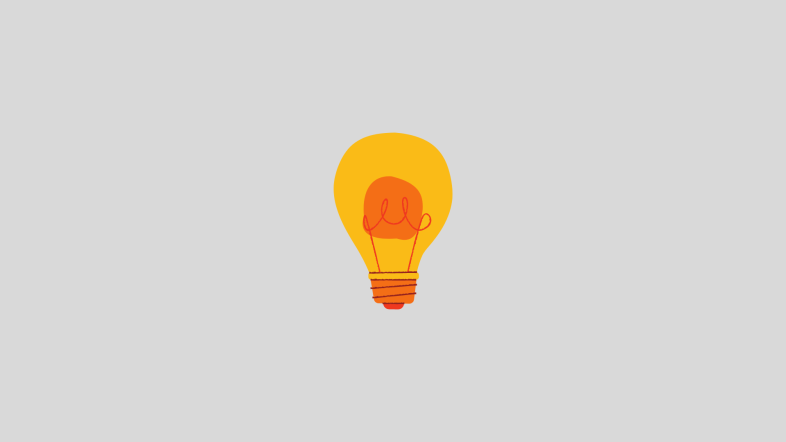 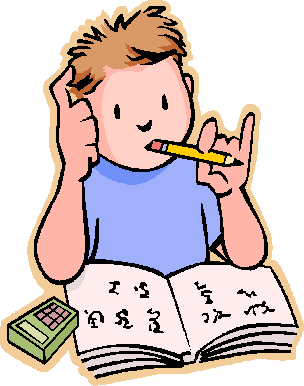 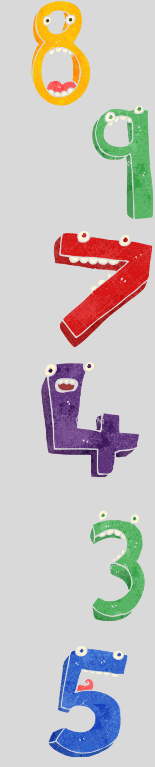 Рачунамо писменим поступком:
4323 ∙ 3
24 232 ∙ 4
578 309 ∙ 8
__________
__________
___________
12 969
96 928
4 626 472
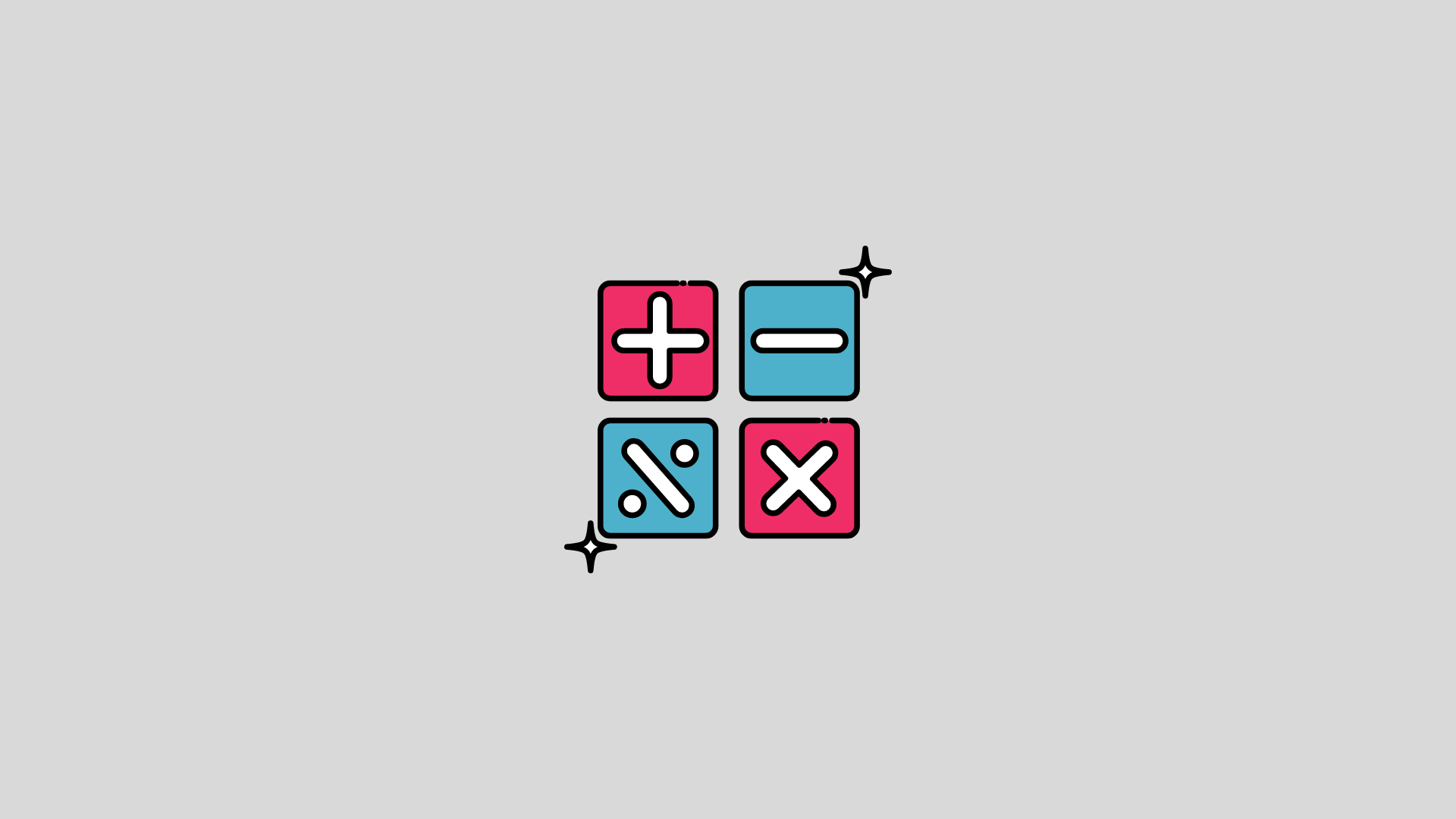 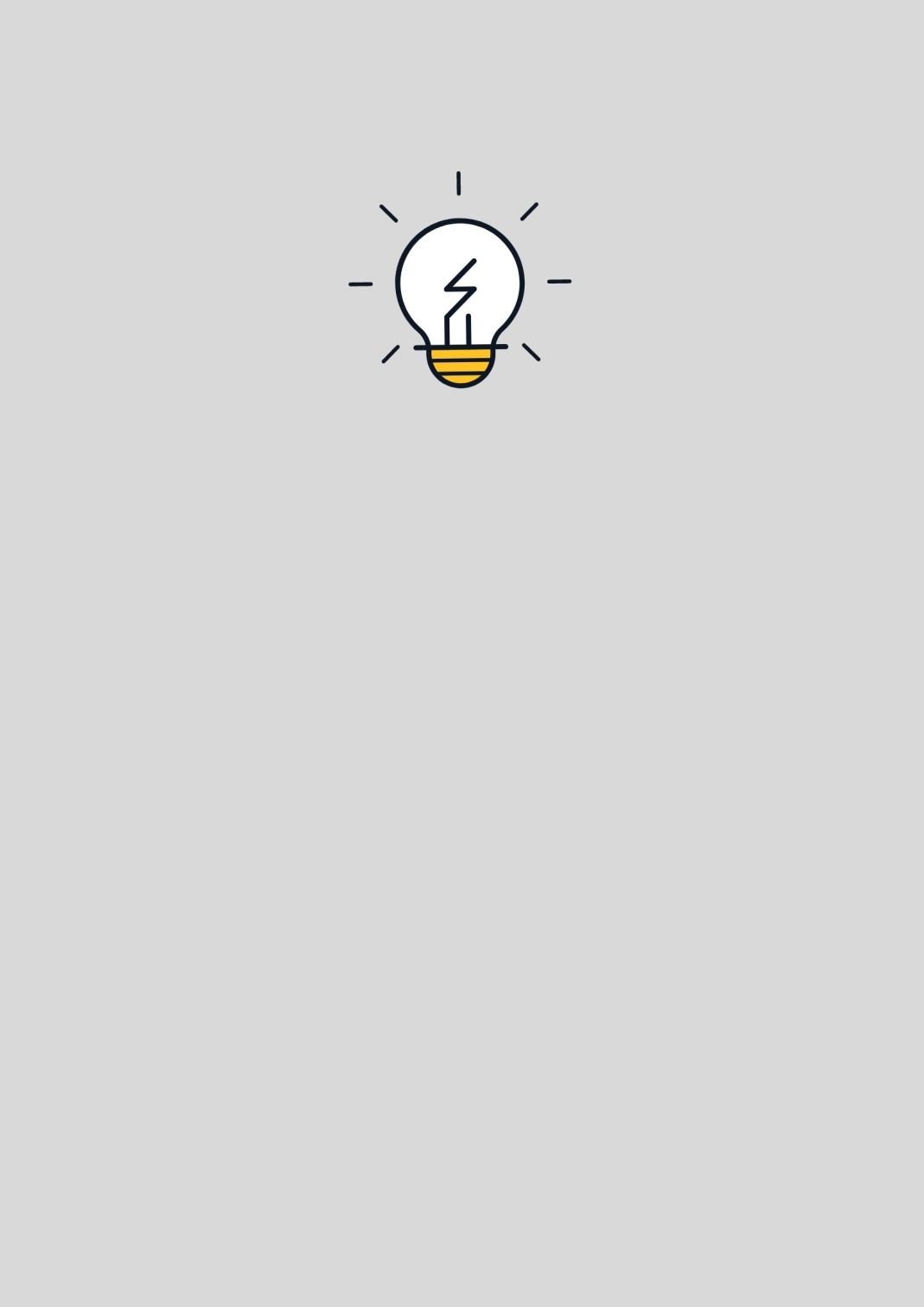 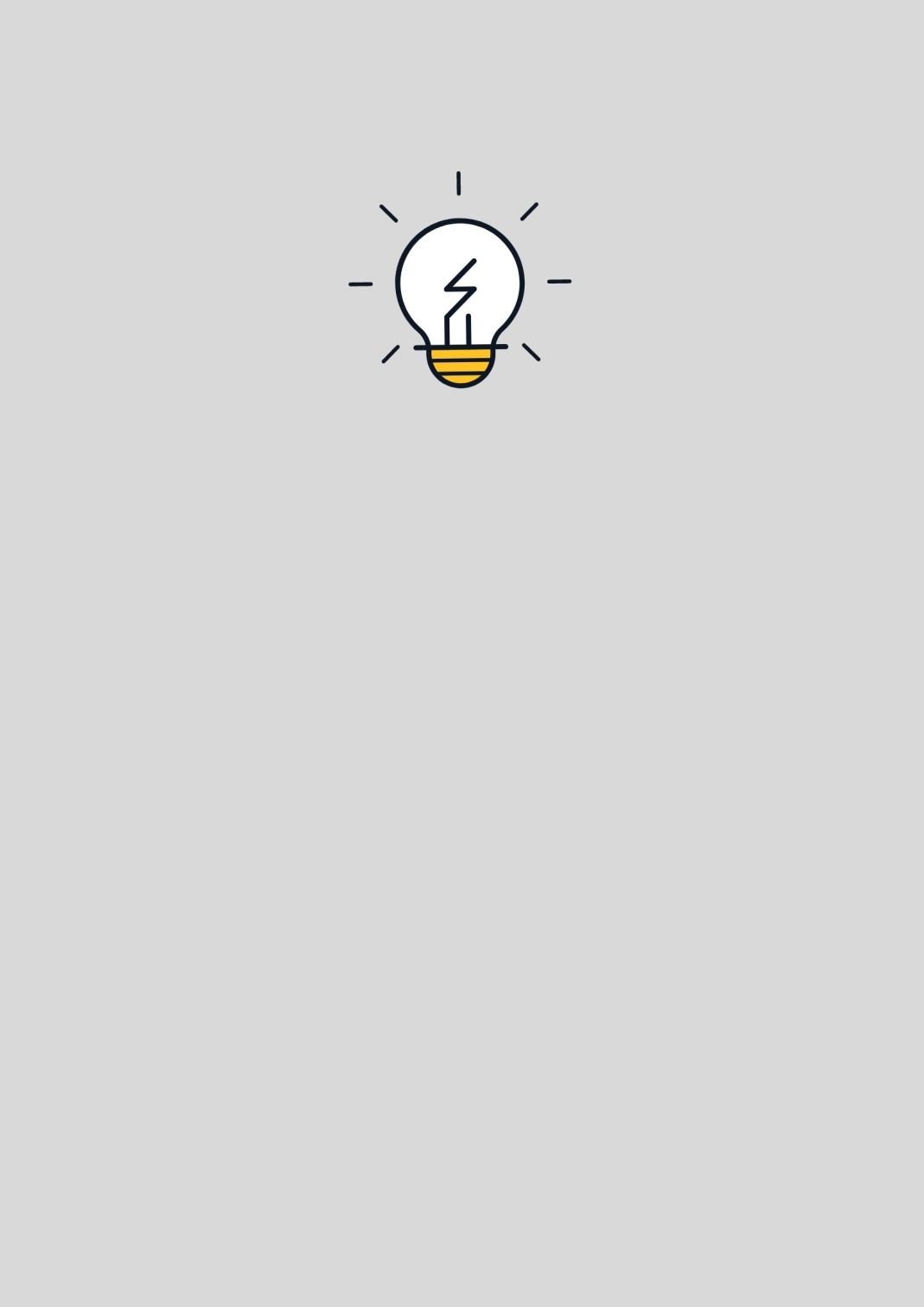 ЗАДАТАК ЗА САМОСТАЛАН РАД
У уџбенику урадити  94. и 95. задатак на 112. страни.
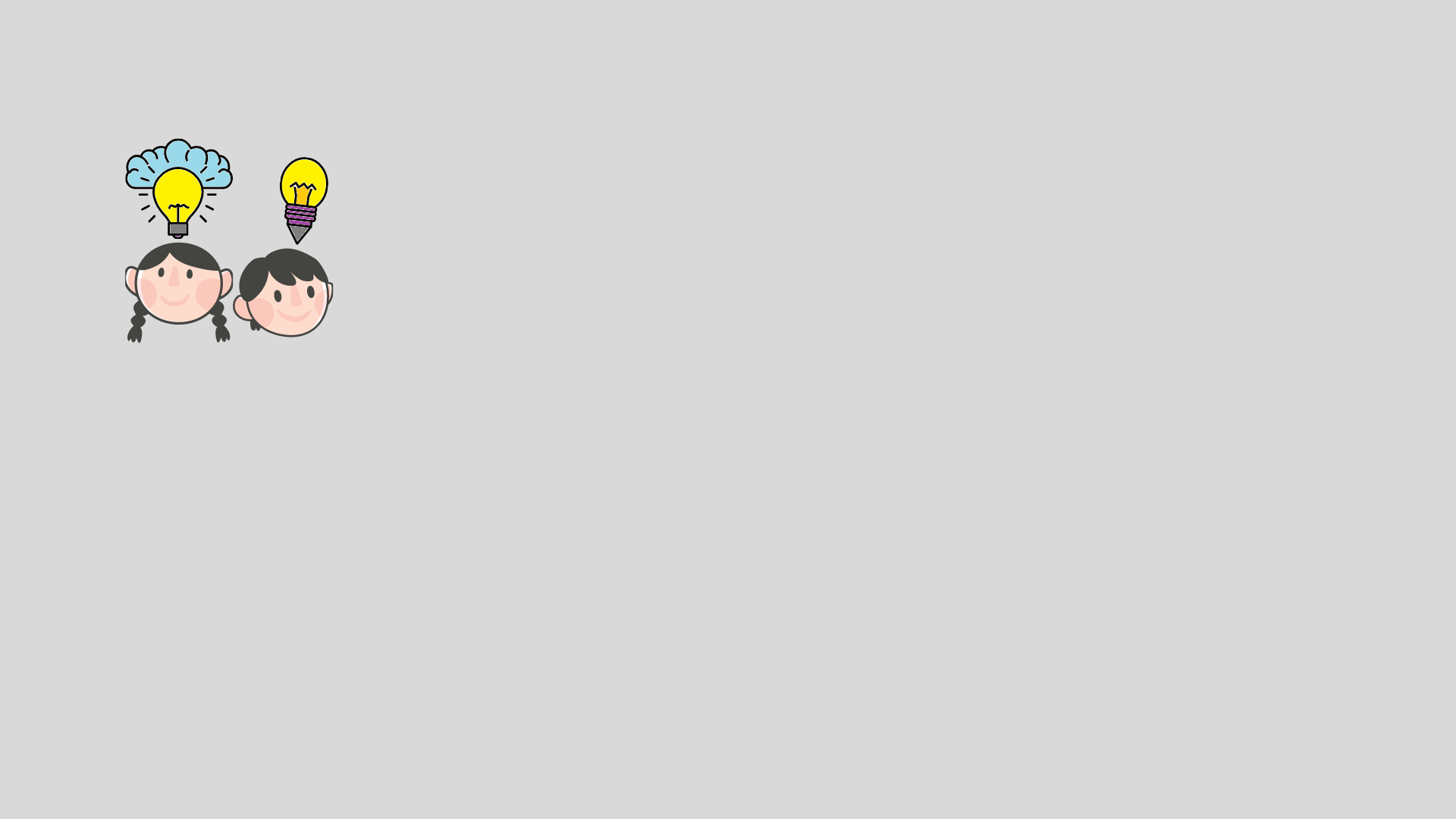 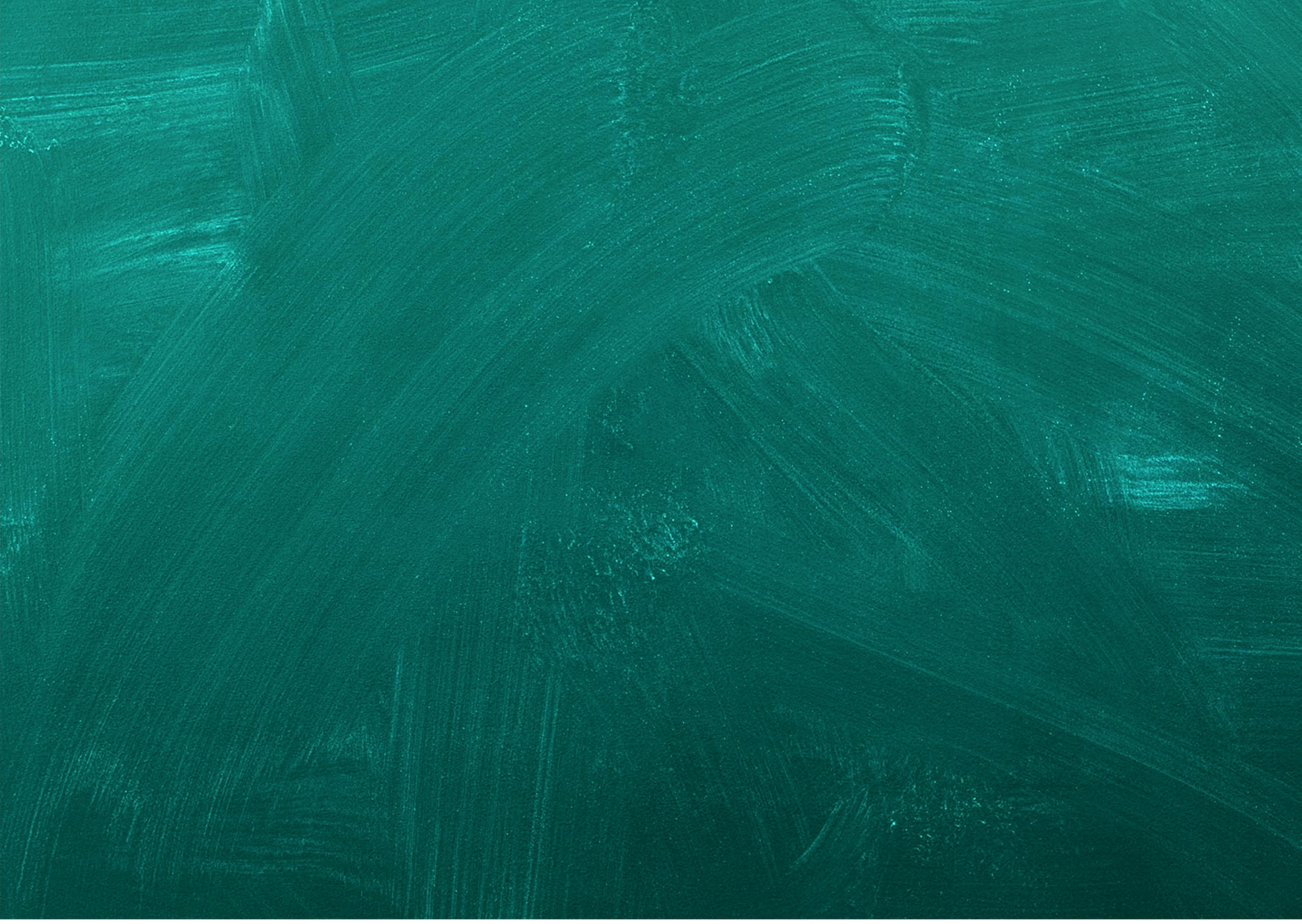 ХВАЛА НА ПАЖЊИ!